Познавательная деятельность для детей «Путешествие Дюймовочки»
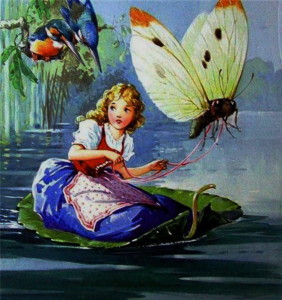 Подготовила и провела воспитатель д.с. «Солнышко» г.Данилова Вихарева Т.Б. - 2016 г.
Пройдемся радостно по кругуИ «Здравствуй» скажем  каждому цветку.Мы то, мгновенье не забудем, Почувствуем любовь и красоту.
ЗАГАДКА:Родилась у мамы дочкаИз прекрасного цветочка.Хороша, малютка просто!С дюйм была малышка ростом.Если сказку вы читали,Знаете, как дочку звали.Ответ: (Дюймовочка)
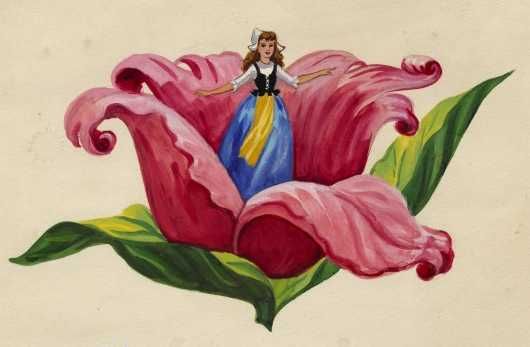 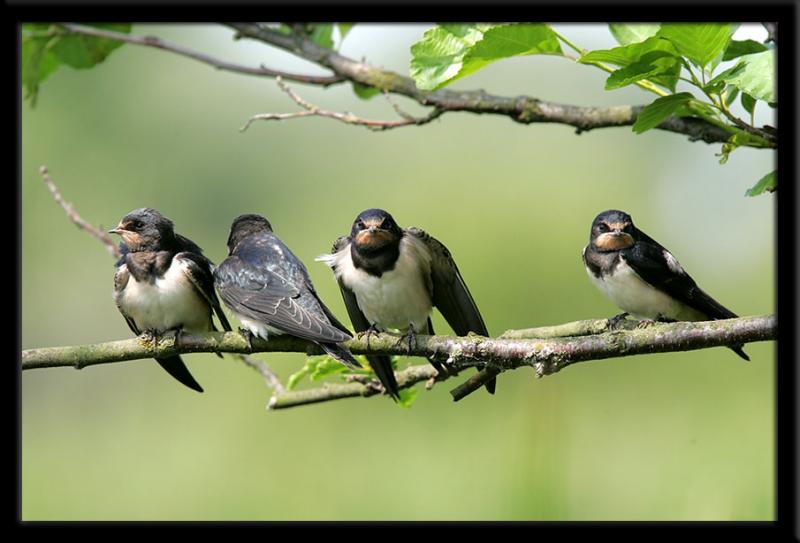 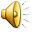 5
5
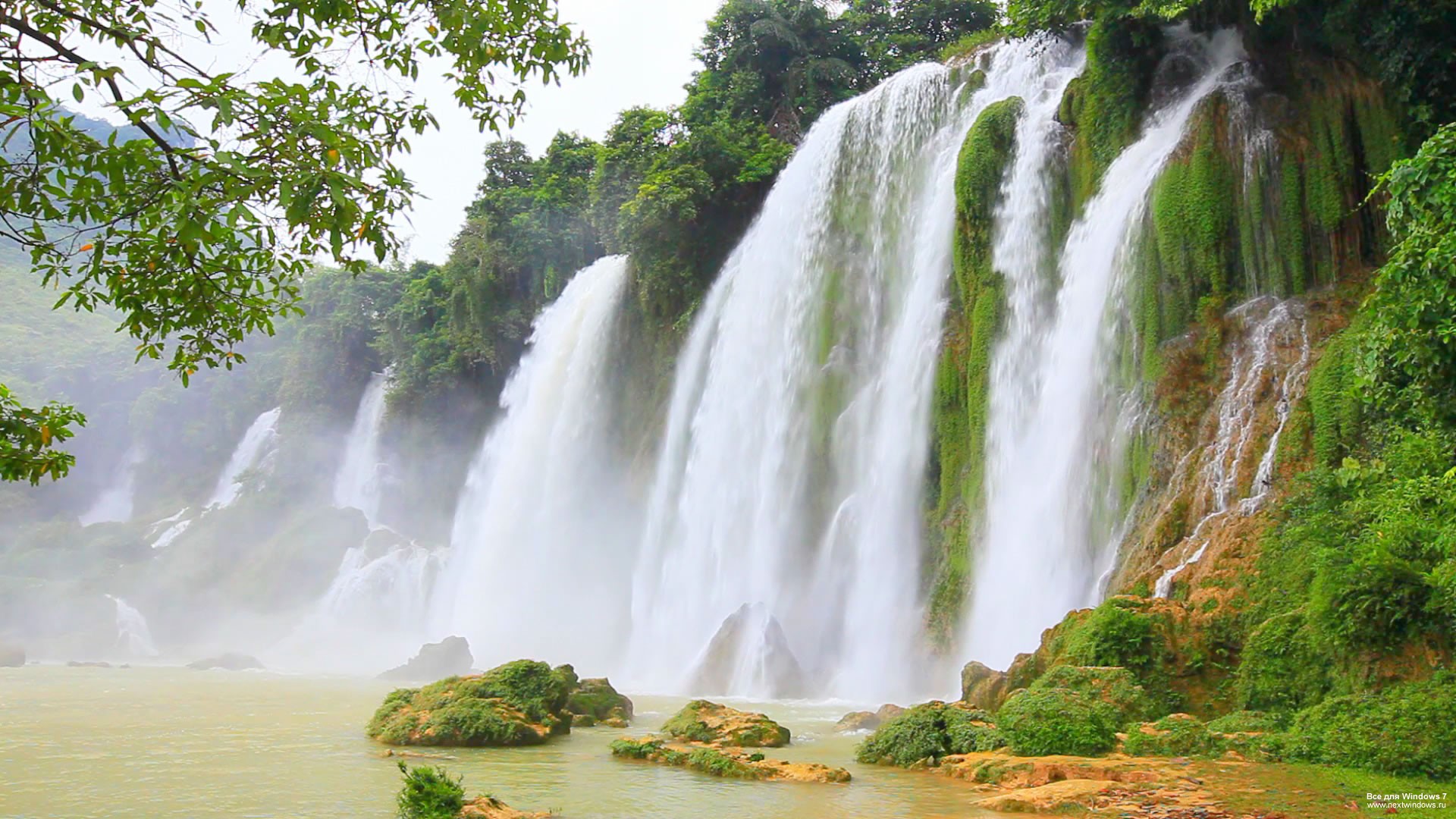 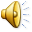 6
6
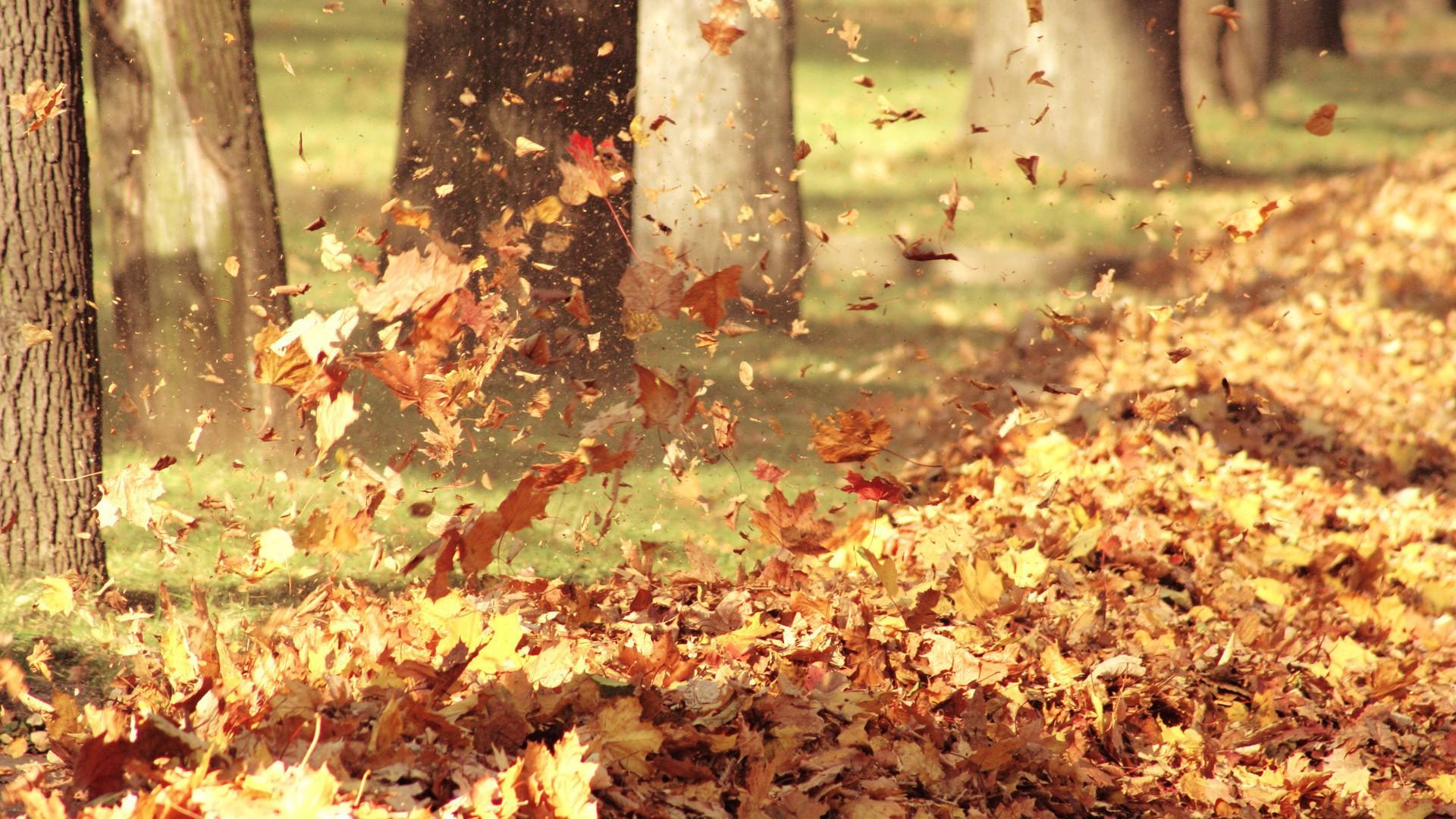 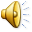 7
7
Загадка:На гладком зеркале водыЯ вижу дивные цветы.Они со дна реки растут.Их  все (кувшинками) зовут.
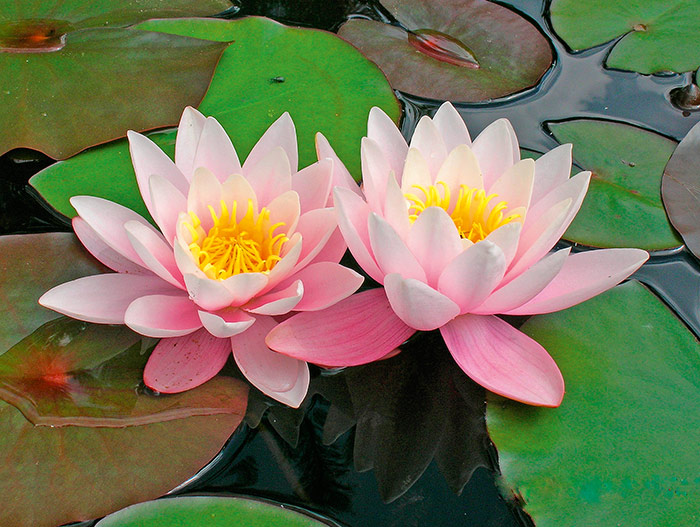 Загадка:Я и туча, и туман.Я ручей, и океан.Я летаю, и бегу.И стеклянной быть могу (вода)
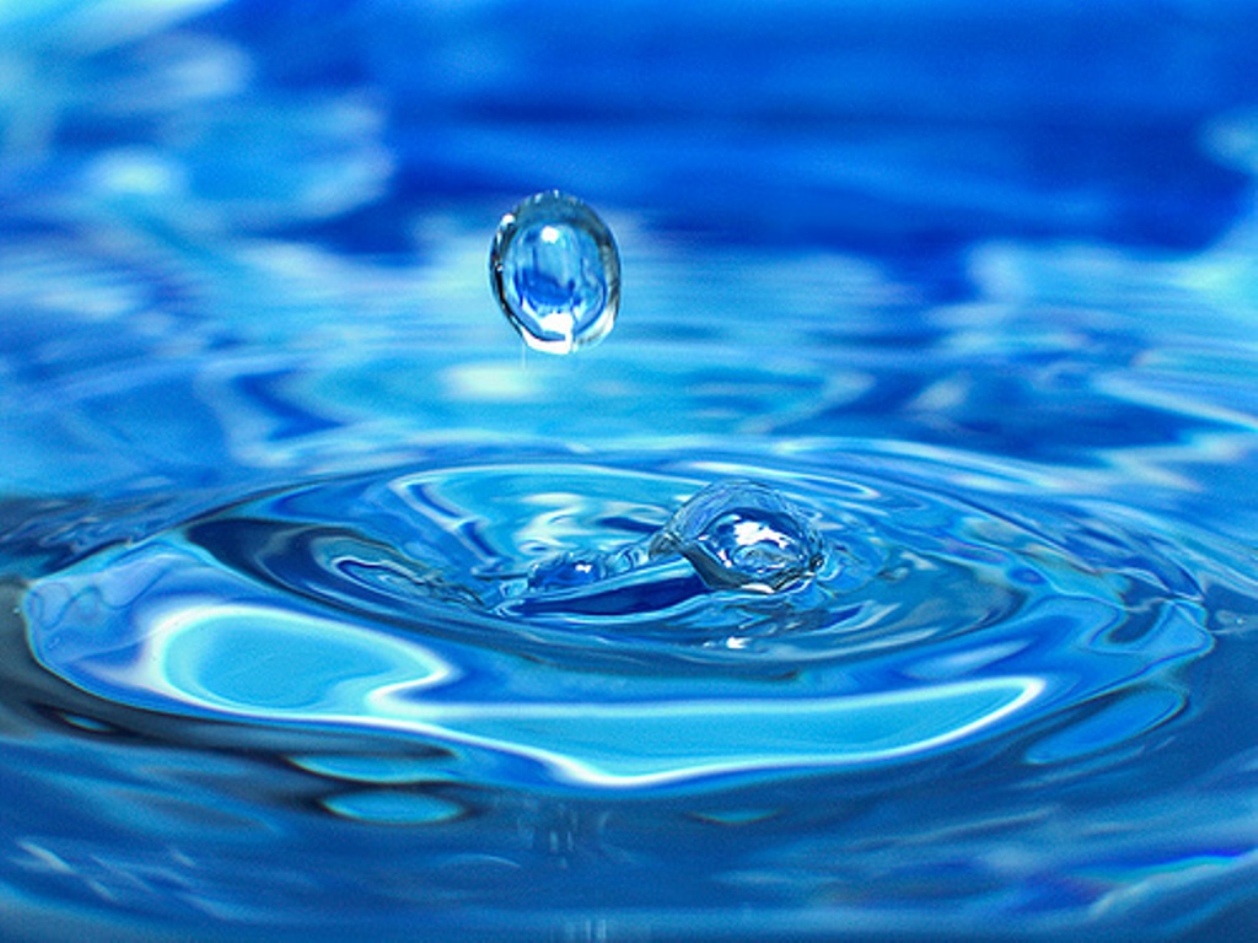 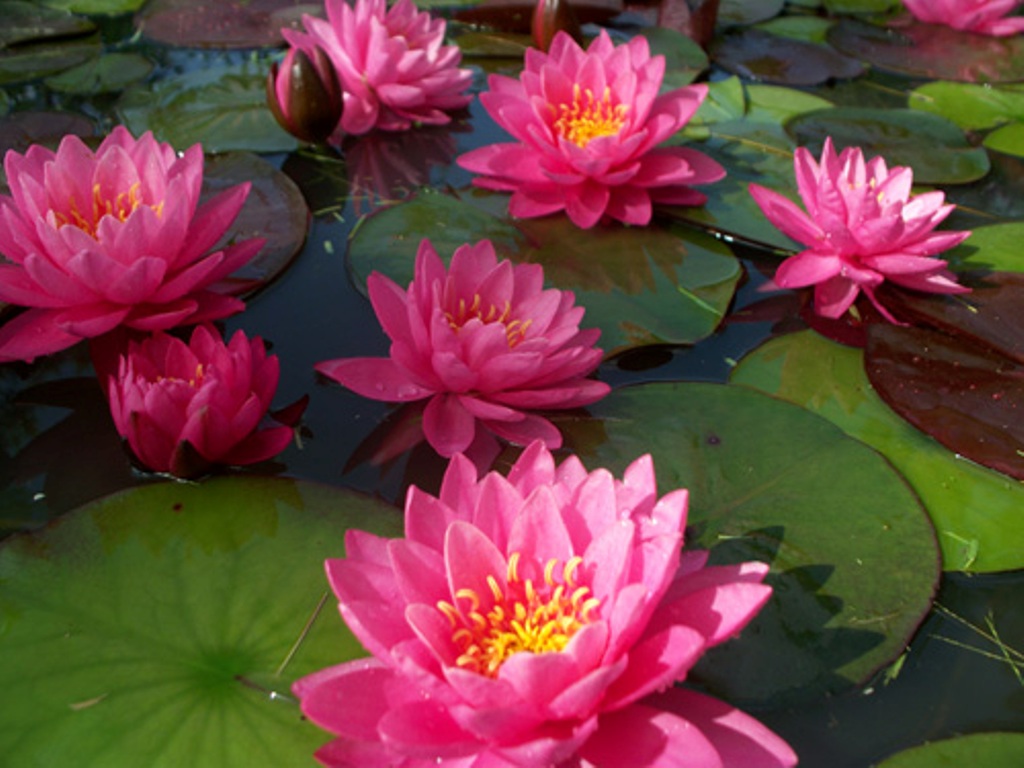 Д.и. «Что нужно растению для роста»
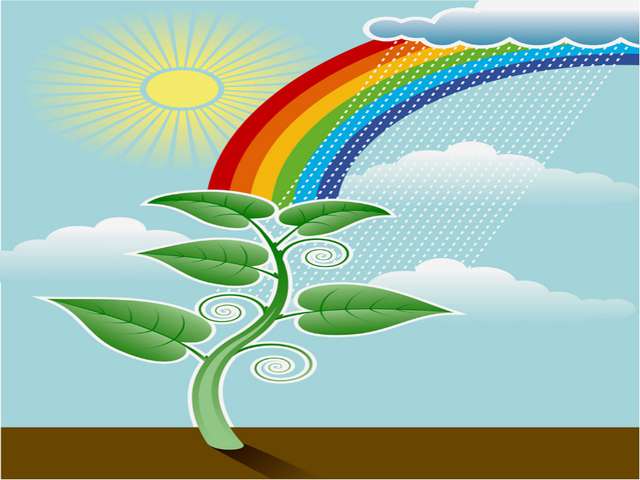 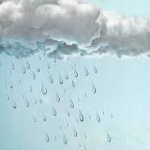 Загадка:Он рогатый и усатый,Многоногий и крылатый,Издаёт гудящий звукПри полёте толстый(жук)
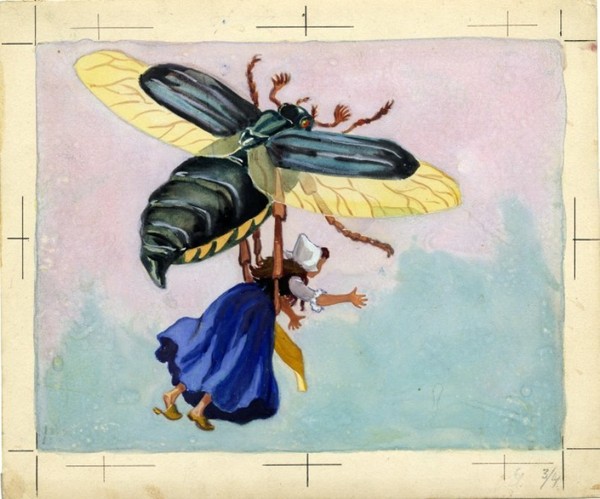 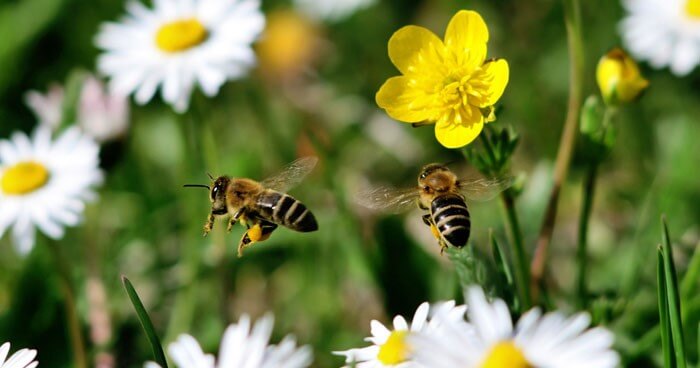 Физкультминутка «Бабочка»
Спал цветок и вдруг, проснулся (туловище вправо, влево)
Больше спать не захотел (туловище вперёд, назад)
Шевельнулся, потянулся (руки  вверх, потянуться)
Взвился вверх и полетел (руки вверх, вправо, влево)
Солнце утром лишь проснётся,
Бабочка кружит и вьётся (покружиться)
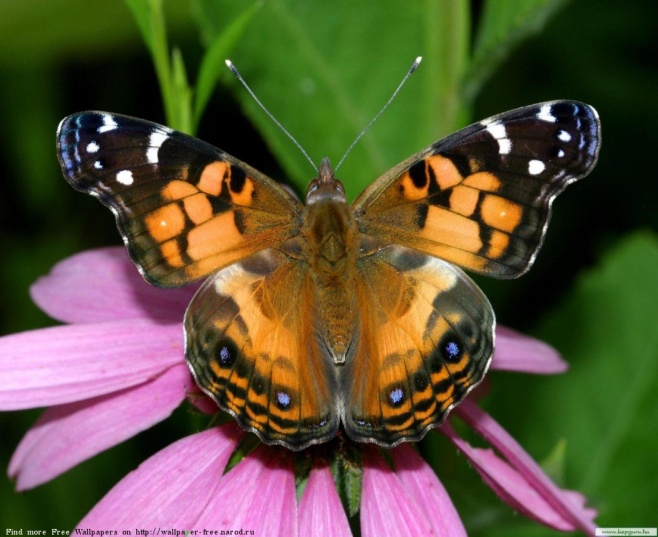 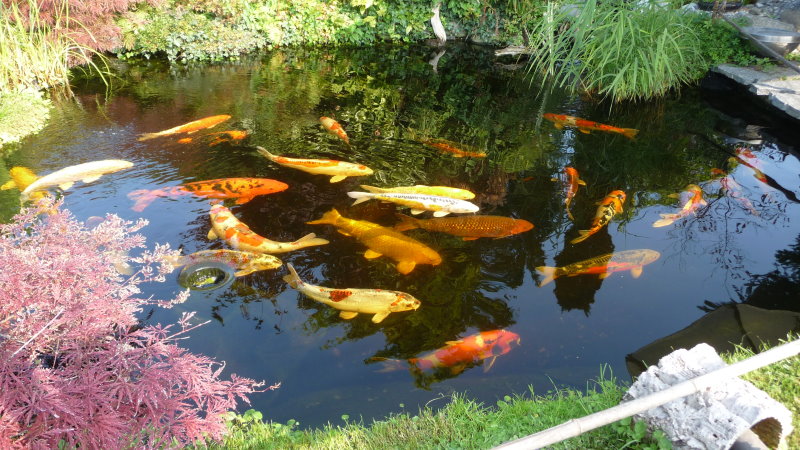 Загадка:Живут в воде они любой,В солёной, пресной хоть изволь,На глубине, на мелководье,В морях и в реках и в озёрах! (рыбы)
П.и. «Лягушки и комары»
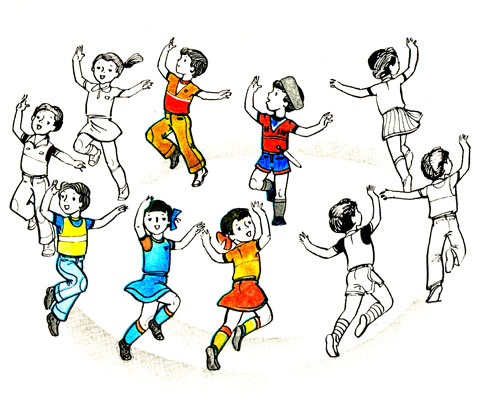 Загадка:Я желтый и сыпучий,Во дворе насыпан кучей,Если хочешь можешь брать и играть (песок)
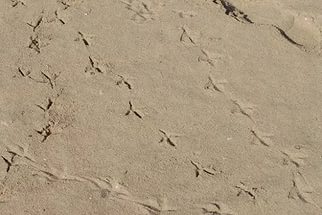 «Чей след»
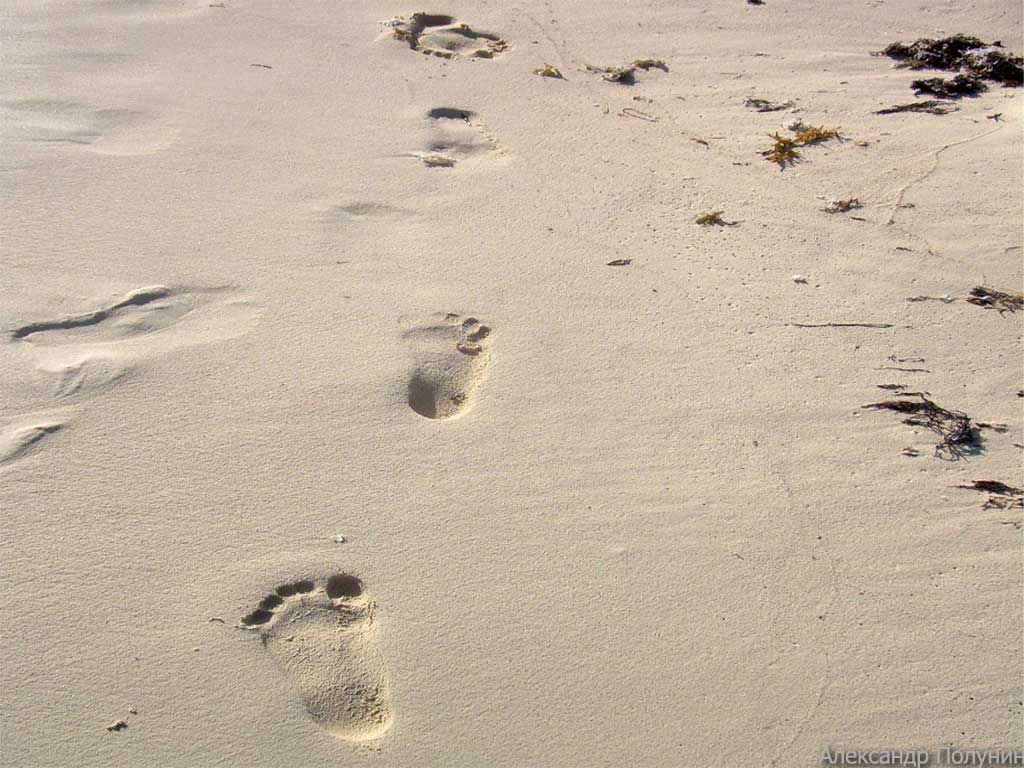 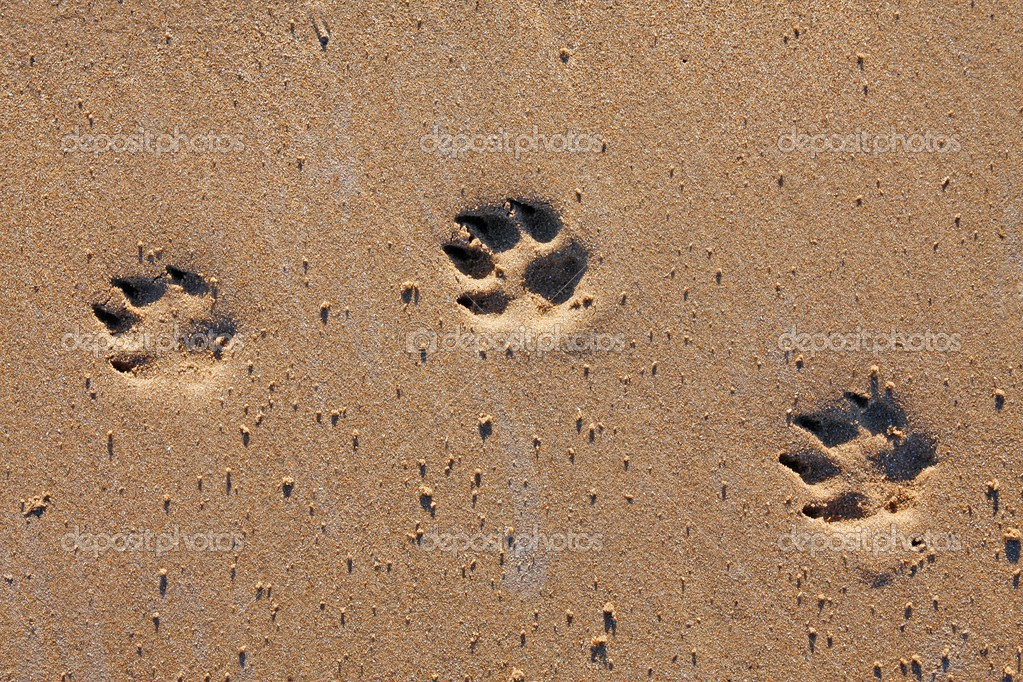 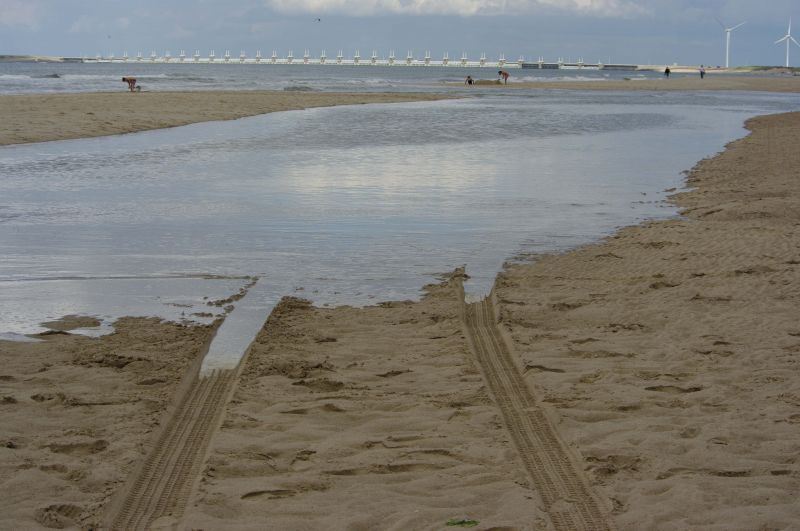 Загадка:Прилетает к нам с теплом,Путь проделав длинный.Лепит домик под окномИз травы и глины. (ласточка)
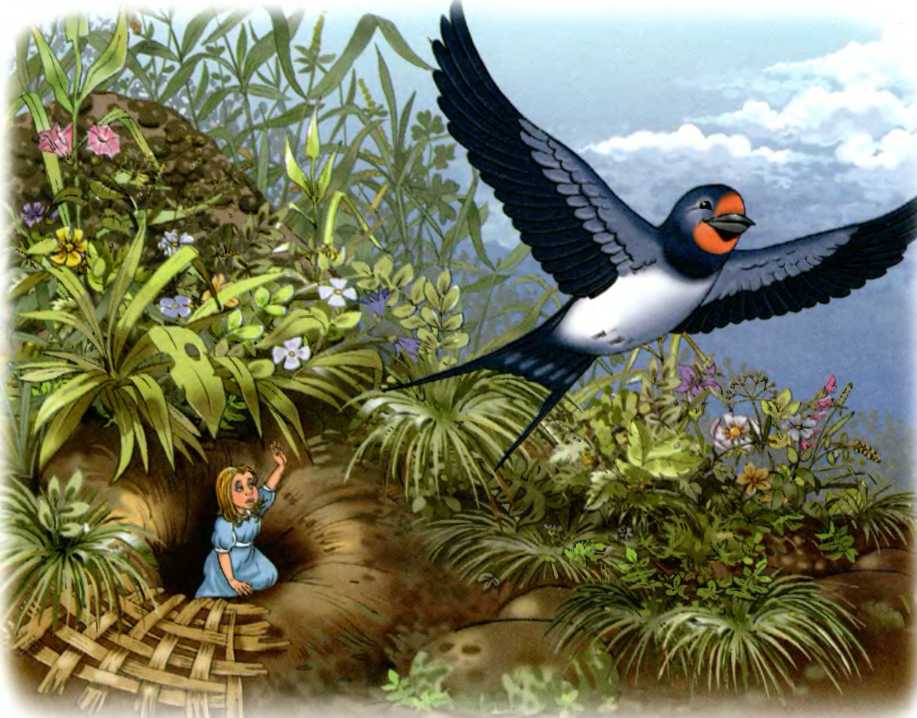 Загадка:Землю одевало.Белое одеялоСолнце припекло -Одеяло потекло.Правильно (снег).
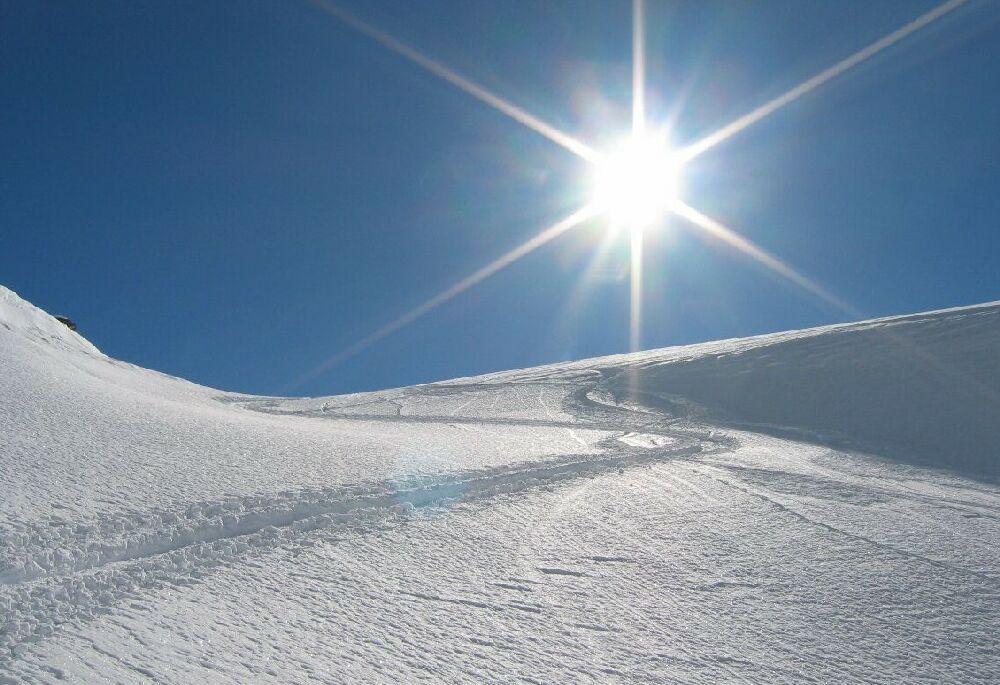 Загадка:Дюймовочкин  жених слепой,живёт всё время под землёй.(крот)
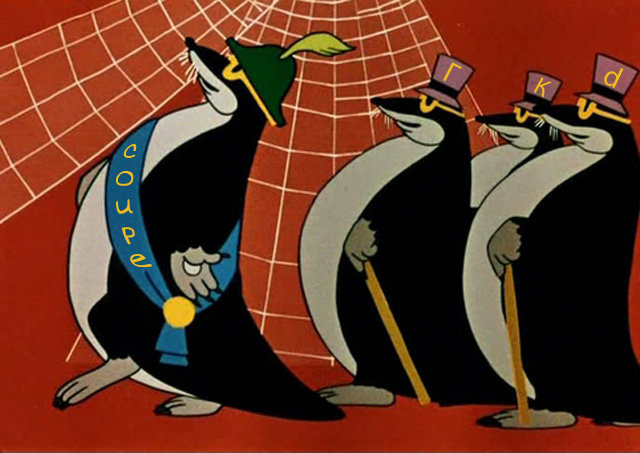 Д.и.»Слепой крот»
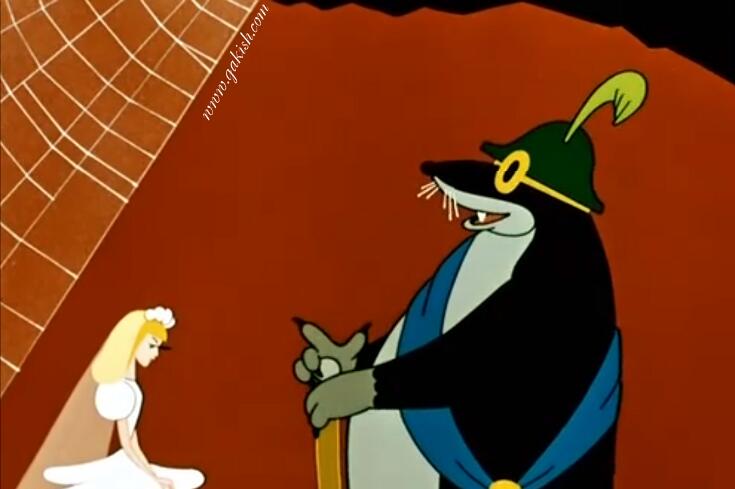 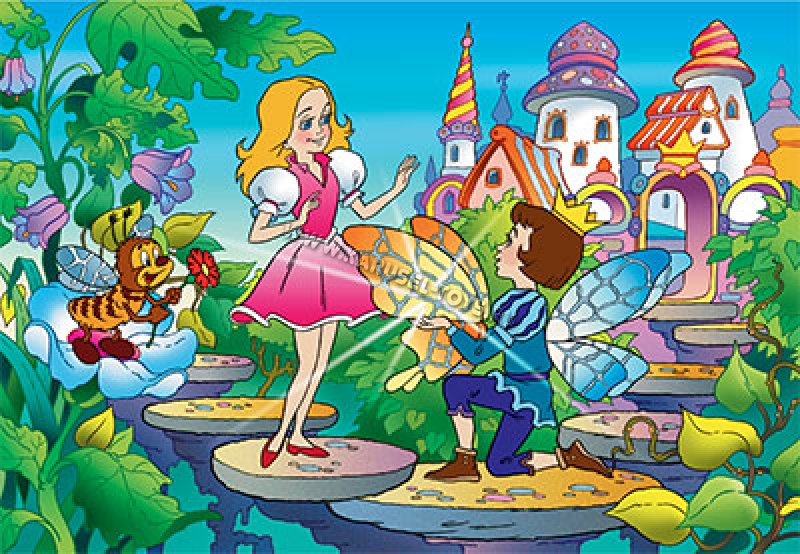 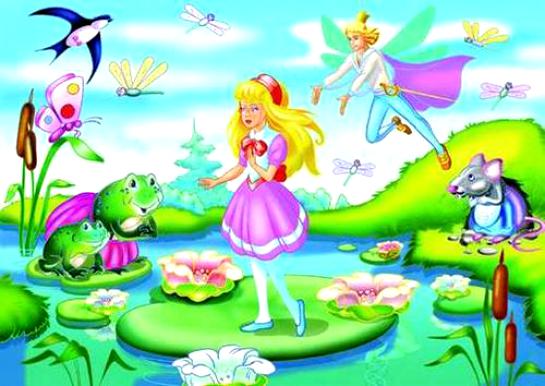 Имеет ли вода форму?
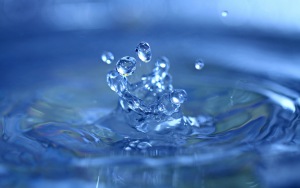 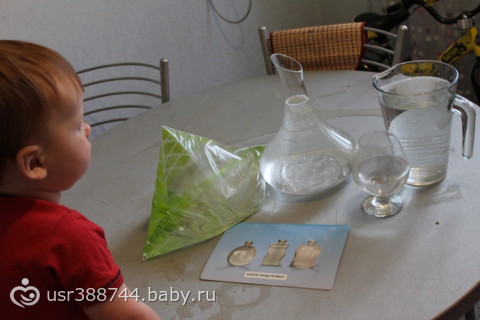 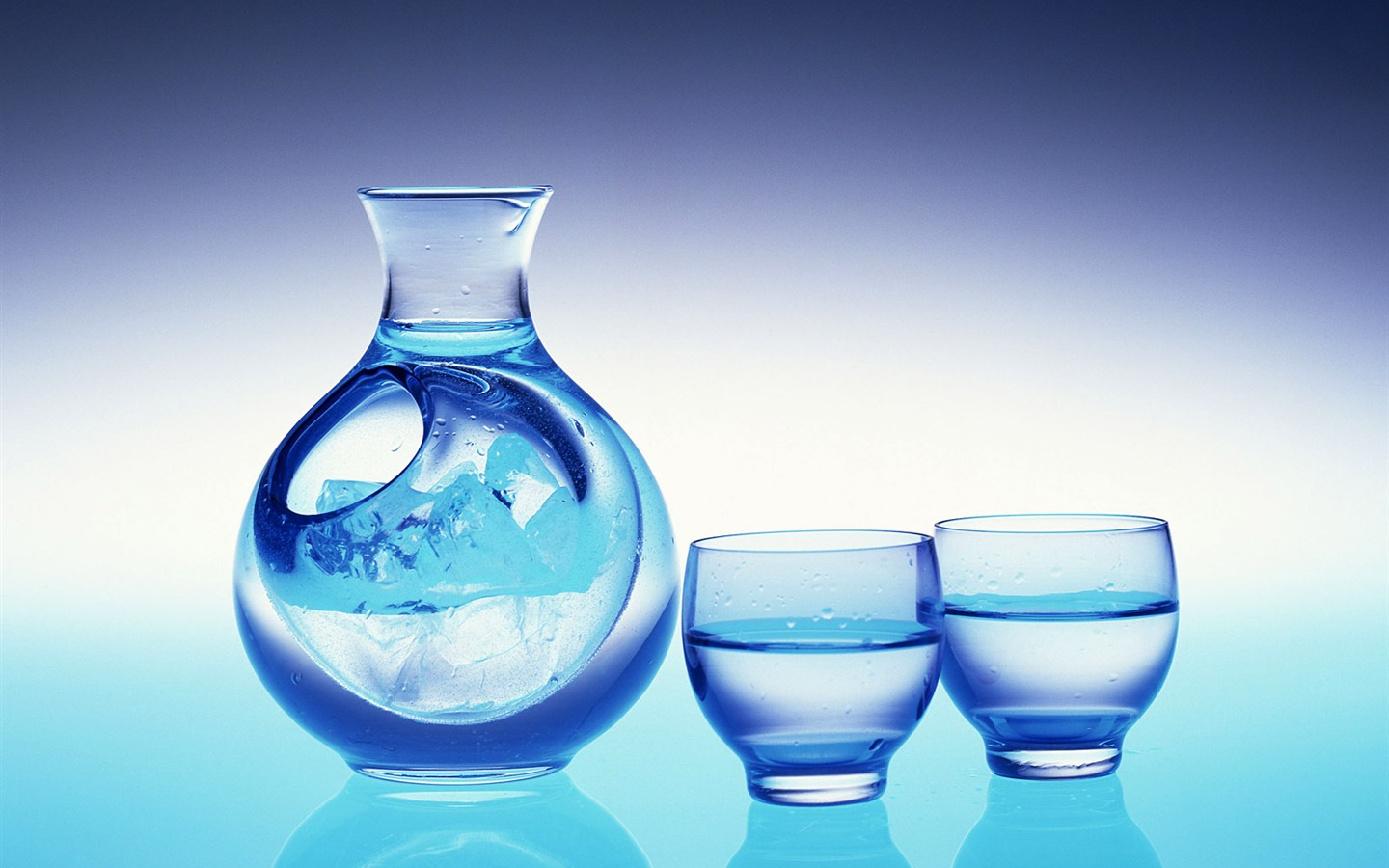 Почему бумажные лилии раскрылись?
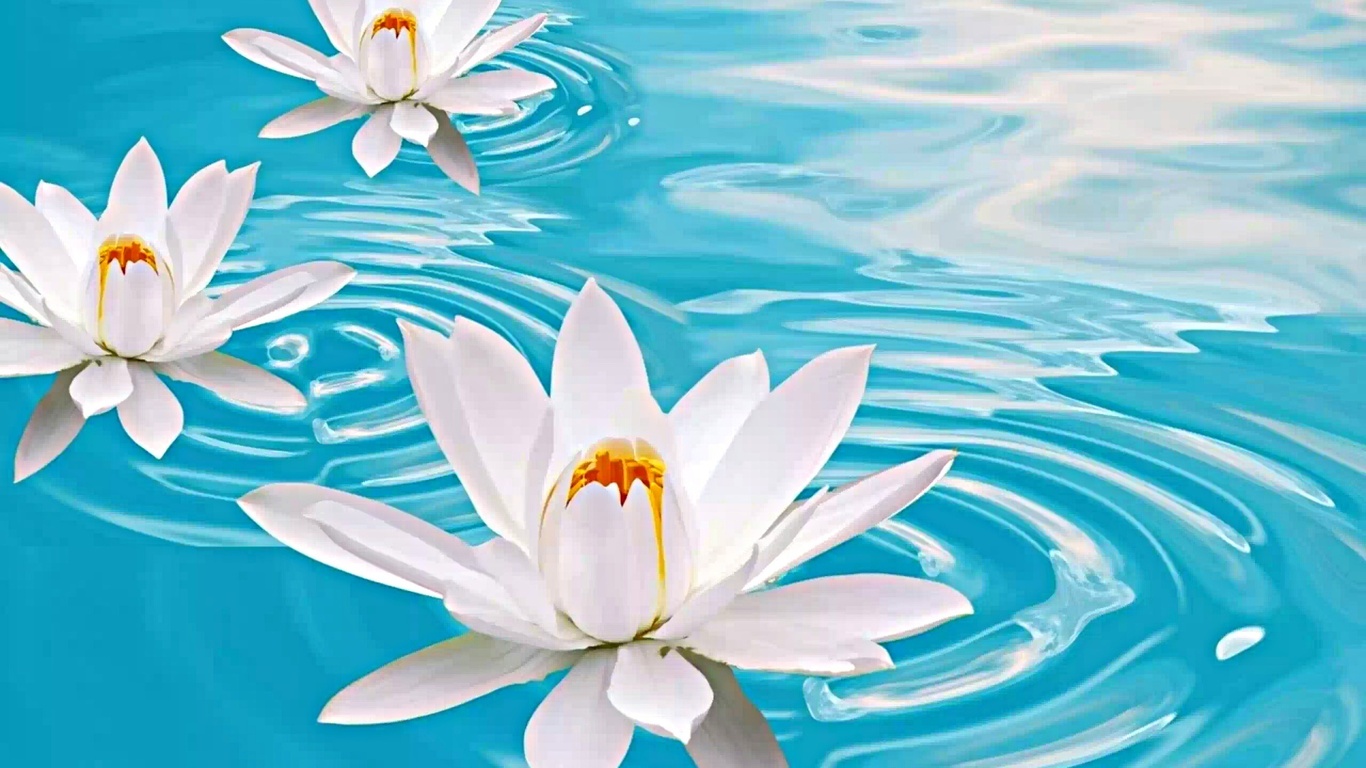 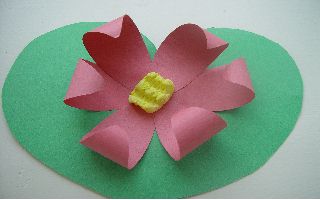 Что питает корни растений?
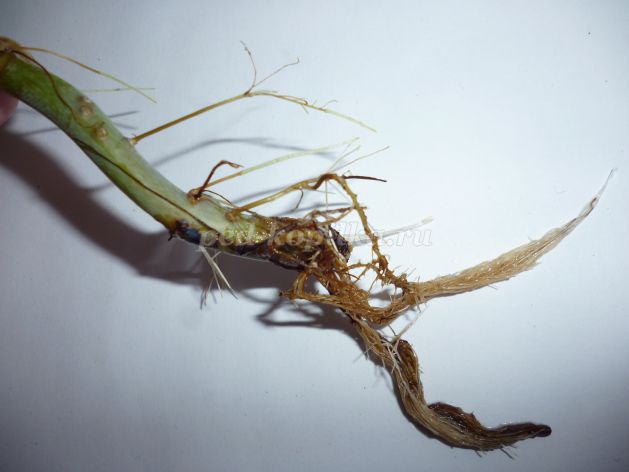 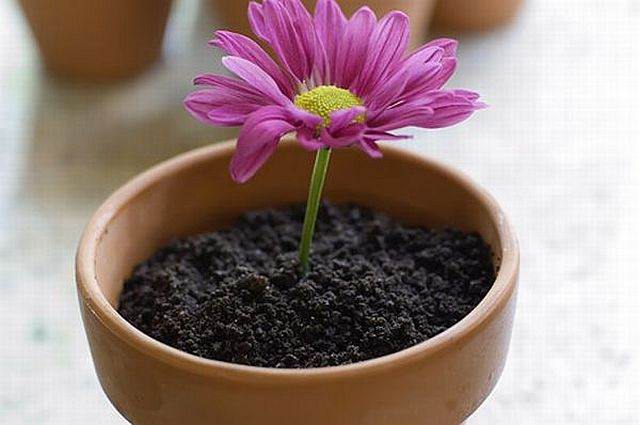 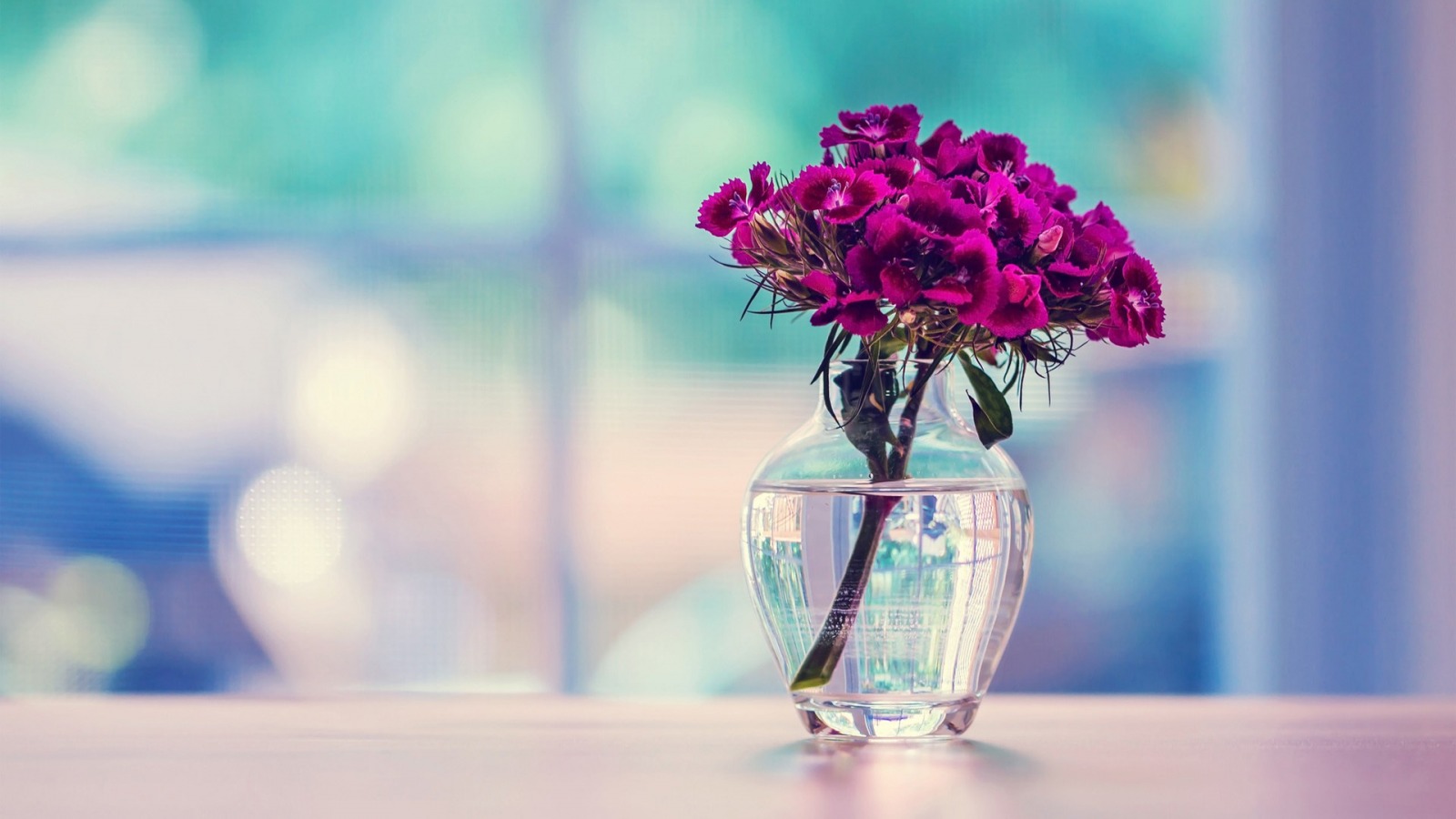 С помощью чего пчёлы держатся на цветке?
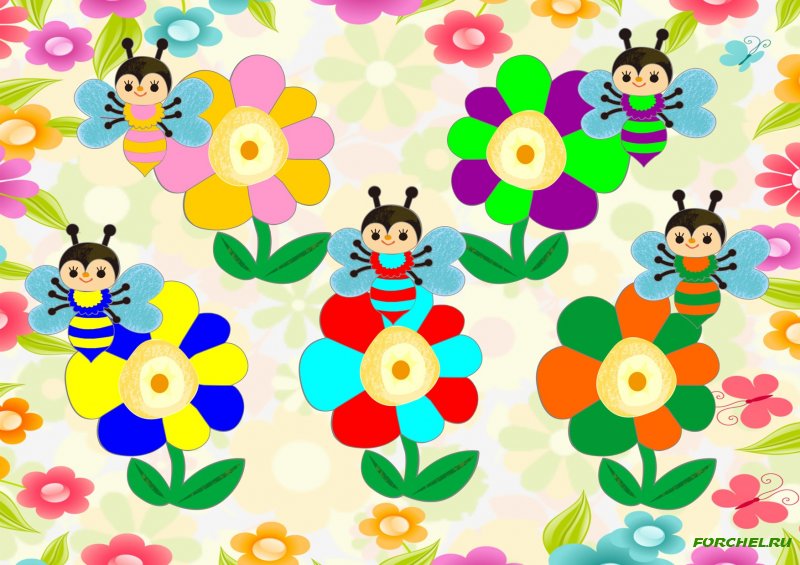 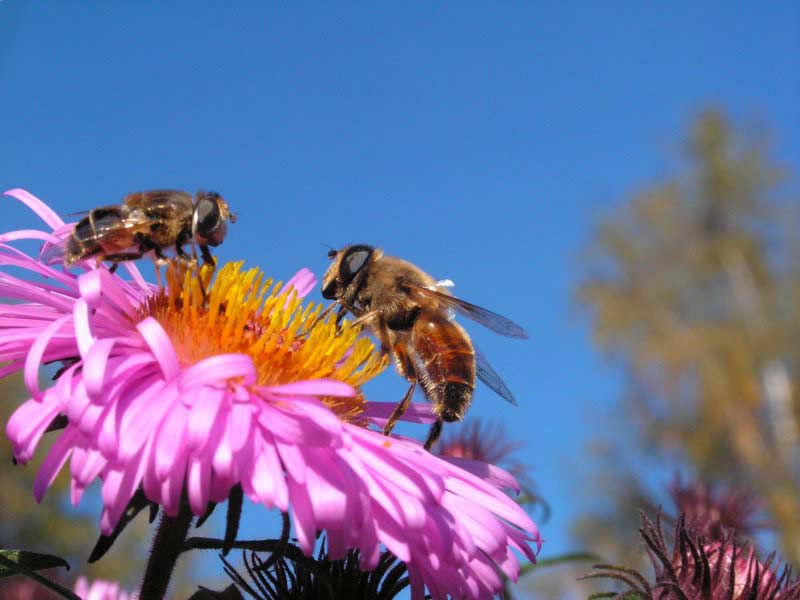 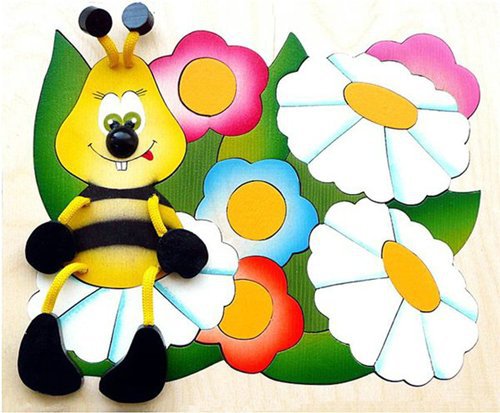 Почему пошёл дождь?
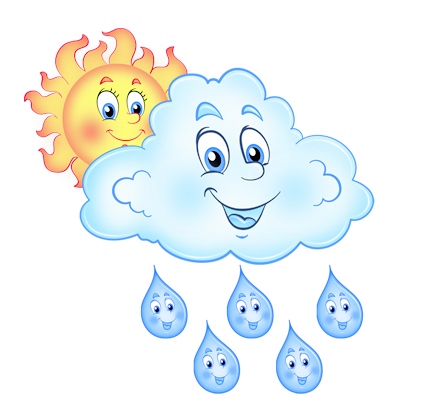 Почему след остался на песке?
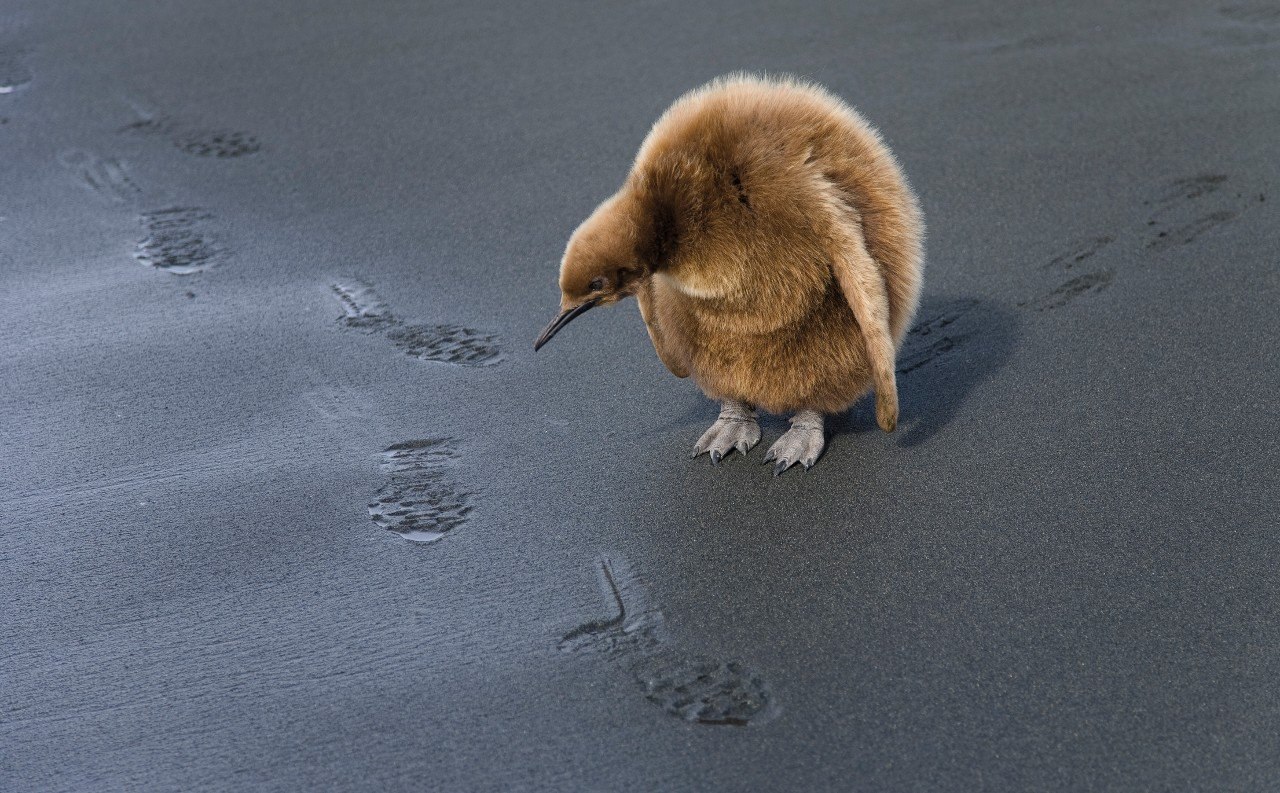 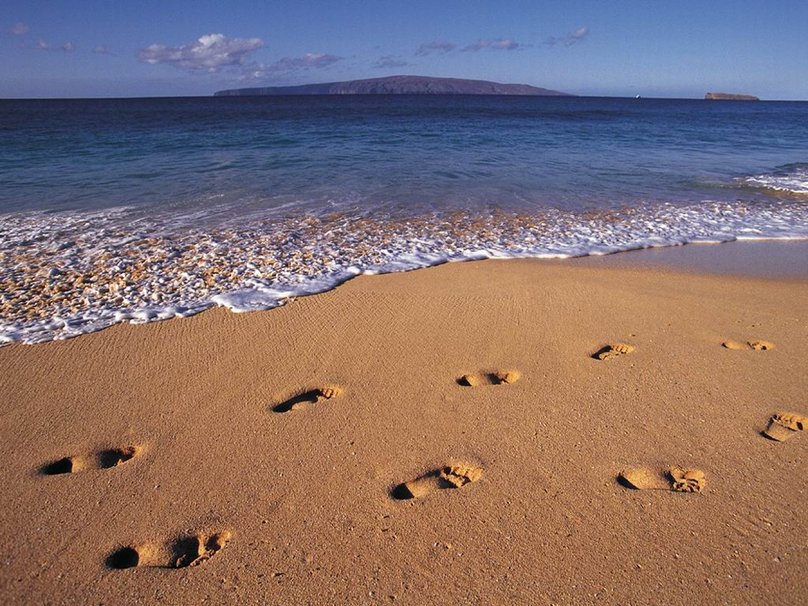 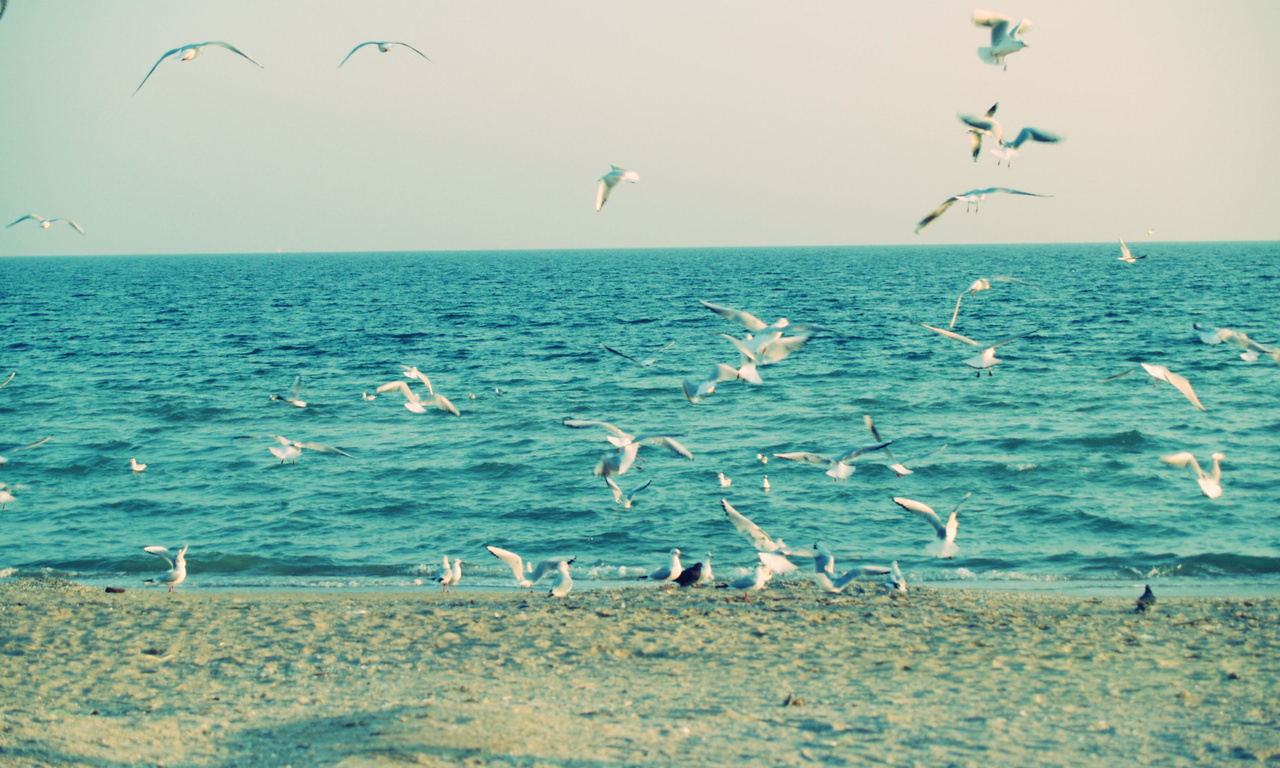 Во что превращается снег?
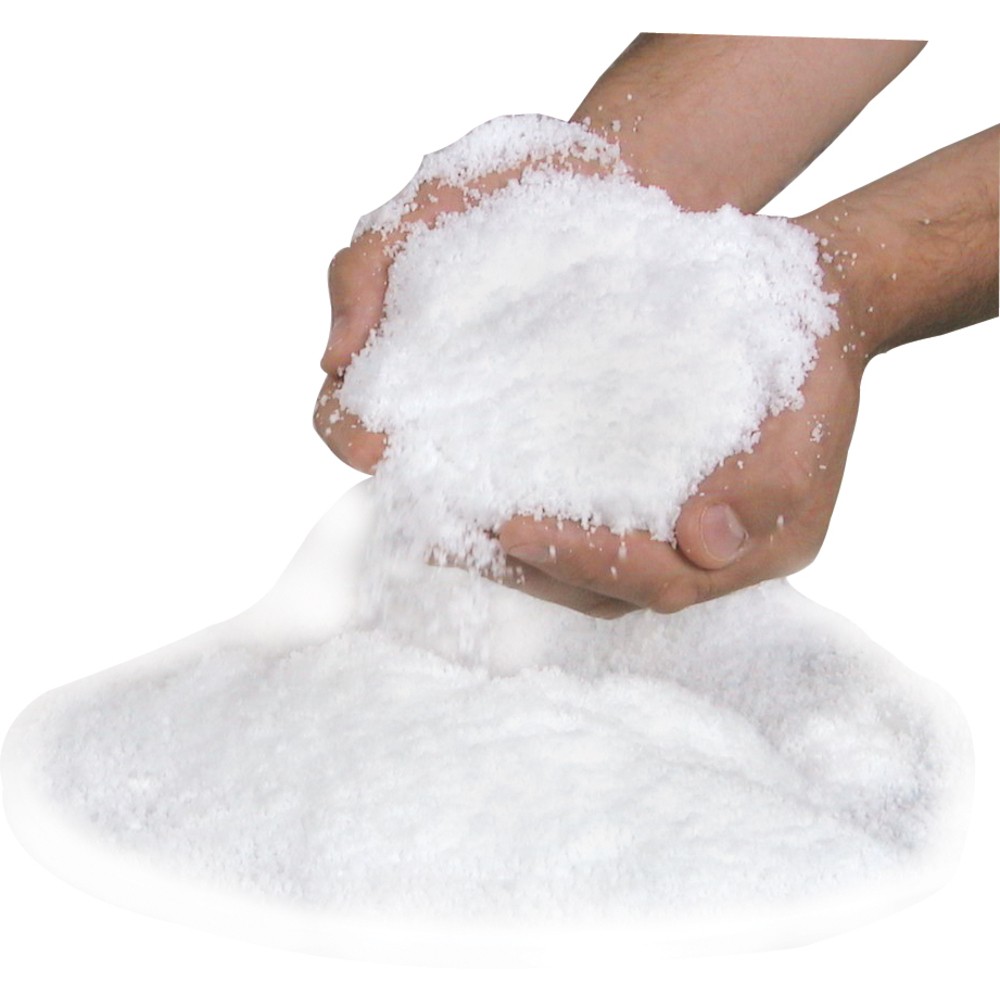 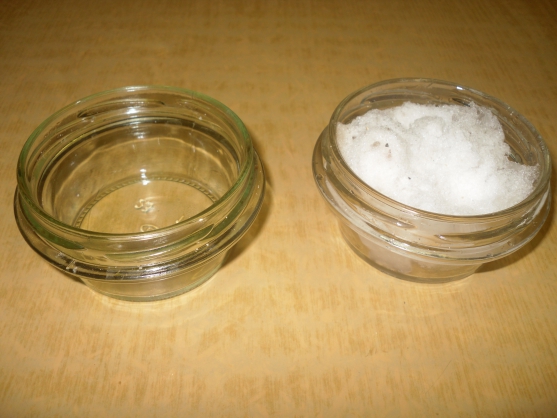 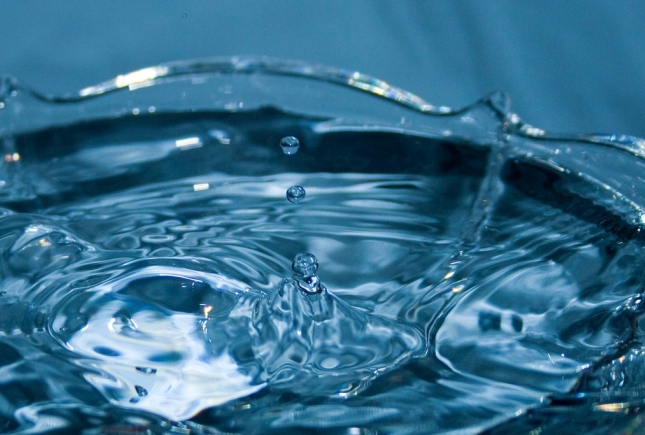 Окружающий мир-Сколько в нём красоты!Стать частичкой природыМожем вместе и мы.
Желаем всем успехов!